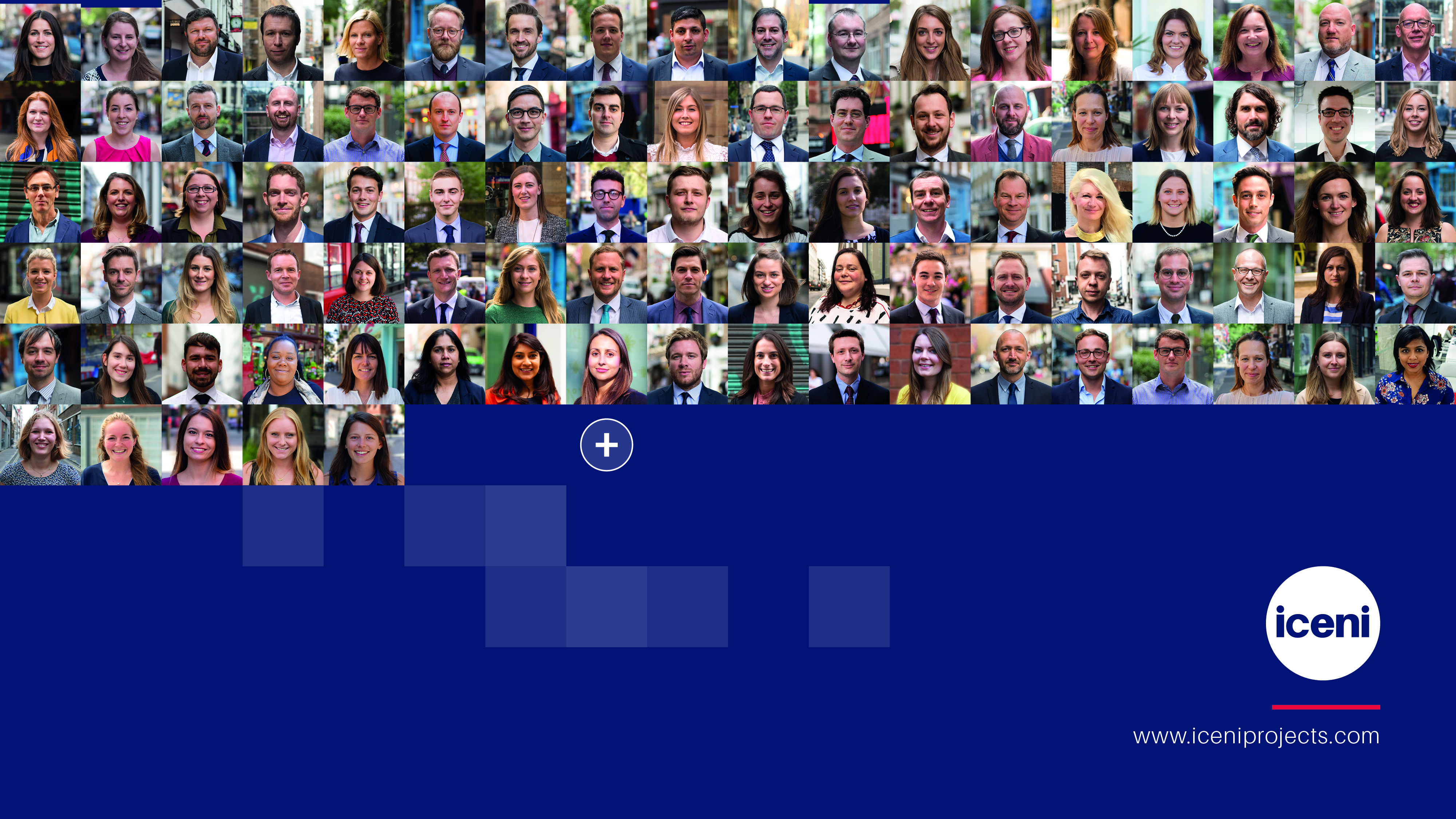 Greater Nottingham and Ashfield – Housing Needs Update – JPAB December 2023
Introductions
Paul McColgan, Director - Iceni
Justin Gardner, Director – JGC
Structure
Purpose
Housing Market Area
Housing Market Signals
Housing Need and Demographics
Affordable Housing Need
Housing Mix
Older and Disable People
Discussion
Purpose
Purpose
The NPPF states:
“To determine the minimum number of homes needed, strategic policies should be informed by a local housing need assessment, conducted using the standard method in national planning guidance – unless exceptional circumstances justify an alternative approach which also reflects current and future demographic trends and market signals. In addition to the local housing need figure, any needs that cannot be met within neighbouring areas should also be taken into account in establishing the amount of housing to be planned for. (Paragraph 61)”
Housing Market Area
Housing Market Area
Previously defined Greater Nottingham HMA remains robust:
Broxtowe, Erewash, Gedling, Nottingham & Rushcliffe
As per the PPG, this is based on an updated analysis of migration, commuting and house price change
Overlaps with Derby HMA (with Erewash and Nottingham Outer (with Ashfield at Hucknall).
This study does not include Erewash but does include Ashfield
Housing Market Signals
House Prices
Median prices range from £182,500 in Ashfield to £331,500 in Rushcliffe 
(England=£290,000)

Also the case that all types have relatively low values in a national context with the exception of Rushcliffe.
Median House Price Change
House price growth has been below both the regional and national equivalents.
Affordability – Median Workplace Based
Except for Rushcliffe the area is more affordable than the national average.
However, even in Ashfield, house prices are almost 6 times incomes
This directly impacts housing need
Rent
PRS stock has grown considerably and now equate to 15% of the stock in Rushcliffe to 29% in Nottingham
Rents in Nottingham have grown by around 40% since 2013/14 and it is now, in theory, cheaper to buy.
Median Rents range from £600 pcm in Ashfield to £775 in Rushcliffe
Housing Need and Demographics
Housing Need
Need based on the standard method in all areas except Nottingham which is a capacity-driven figure.
Total need of over 60,000 for the period 2023-2041
Population Growth
Linked to the housing need, a bespoke population projections has been modelled
Affordable Housing Need
Current Housing Need (Gross)
Net Newly-Arising Need
Total Net Current Need
Net Newly-Arising Need per Year
Affordable Housing Need
Existing & Pipeline Supply Housing
Re-let Supply
Split between:
Households unable to buy OR rent in the market; and
Households able to rent but not buy
Total Net Current Need 
over plan period
Affordable Housing Need – Unable To Buy or Rent
Affordable Housing Need – Able To Rent But Not Buy
A number of households in the income gap between renting and buying
There is however a supply of homes in the market to meet this need, and
It is difficult to robustly establish the need for affordable home ownership products
Midpoint estimate is a negative annual need for around 500 AHO units
The Councils should focus where possible on meeting the needs of those unable to buy or rent
Affordable Housing Need
There is a high affordable need, but caution should be taken in trying to make a link between this need and the overall need for housing
The AHN includes households already in accommodation who would release their home if an affordable home became available i.e. no net need; 
Key groups in affordable need (notably newly forming households) are already included in the overall need.
PRS also supports many in affordable housing through housing benefit/UC
 
The level of need does however justify seeking as much affordable housing from developer contributions as viability allows
Affordable Housing Need
We have not set a mix target for affordable housing
The PPG suggests that 25% of affordable homes should be First Homes and the NPPF states that 10% of all units should be affordable home ownership (including First Homes).
It is not clear that these figures are supported in Greater Nottingham. Generally, it is suggested the Councils should focus on rented accommodation (and social rents in particular);
The Councils will also need to consider the role of First Homes vs current forms of LCHO;
There may be a trade-off between addressing those most in need vs delivering a greater number of affordable units; and
Any policy position should reflect the Councils’ priorities.
Housing Mix
Housing Mix – Modelled Outputs
The Councils also may wish to take into account the current mix of housing by tenure and the size requirements shown on the Housing Registers.
Any final mix should inform strategic policies, although a flexible approach should be adopted.
Older and Disabled People
Population Projections
Specialist Housing Need
Given ageing population, analysis points to strong potential need/demand for specialist housing:
Extra-care housing particularly market housing
But a surplus of affordable sheltered/retirement housing although a need for extra market provision

There is also a potential longer-term need for residential and nursing care bedspaces

Decisions to be made by the Councils in meeting older persons’ needs, including consideration of the viability of new development
Disabled Persons
Estimated need for 4,000 and 6,250 additional wheelchair-user homes
To meet the identified need, the Councils could seek a proportion    (maybe up to 5%) of all new market homes to be M4(3) compliant and potentially a higher figure in the affordable sector (say 10%).
Questions